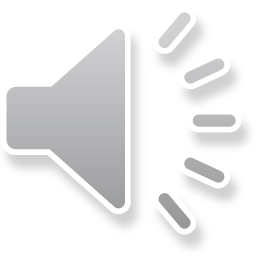 بسمه تعالی
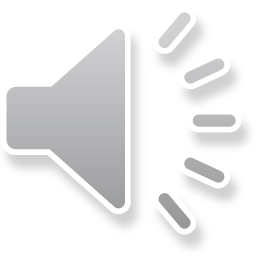 کارگاه فناوری و ساخت 1
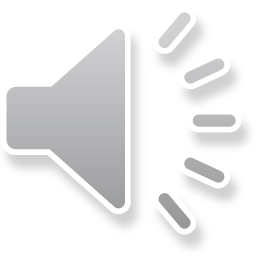 آشنایي با خصوصیات ملات سیمان و بتن و کاربرد آنها در معماري داخلي و تزیینات
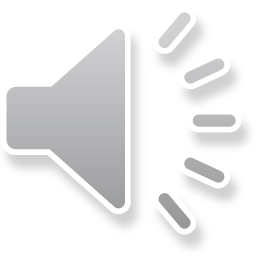 تعریف بتن
بتن که در زبان انگلیسی و فرانسوی به ترتیب با نام های Concrete و Beton  شناخته می شود، اغلب به صورت ترکیبی از سیمان، آب و مصالح سنگی دانه بندی شده است. این ترکیب در طول تاریخ دچار تغییرات زیادی شده است.
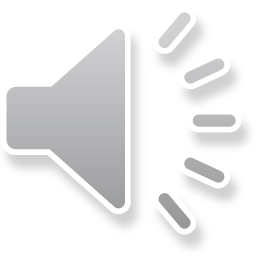 خواص بتن
بتن تزئینی ماده ای است که ویژگی های منحصر به فردی دارد:
• دوام بالا
• فراوانی و در دسترس بودن مصالح
• ارزان بودن
• مقاوم در برابر جذب آب و رطوبت
• مقاوم در برابر آتش سوزی
• شکل پذیری مناسب
• سهولت در اجرا
• زیبایی و جذابیت
• تزئینات بتنی
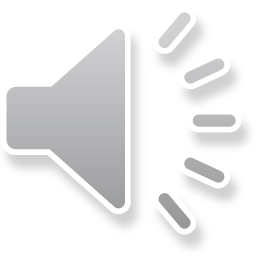 کاربرد بتن
یکی از کاربردی ترین  مصالحی که سالهااست مورد استفاده قرار می گیرد و هر روزعلم و هنر معماری به توانمندی های بیشتر آن واقف می شود کاربرد بتن است، همان ترکیب ساده آب، سیمان و ماسه که همین ترکیب امروزه با افزودنی ها و فرایند های متعدد ساخت و فراوری ، توانمندی های بسیار برای تولید انواع سنگ با قیمت مناسب ، وزن کم ، دوام بالا واز همه مهمتر درمعماری ،فرم پذیری بی نظیر پیش روی ما قرار می دهد. 
بتن دقیقا به همان اندازه که سرد است، جذابیت بصری دارد و اگر به درستی در طراحی داخلی استفاده شود، بسیار متفاوت تر از آن چیزی خواهد بود که تصورش را می کنید. حالا وقت آن است که بتن را بشناسید و با روی دیگر آن که شاید تا به حال ندیده باشید، ارتباط برقرار کنید. برای این که این متریال سرد و صنعتی را مهمان فضای منزل خود کنید، راه های بسیار مختلفی وجود دارد. بتن در طراحی و اجرای بخش های مختلف کاربرد دارد و بنا به تمایل شما می تواند در دکوراسیون قسمتی که مد نظر دارید به کار رود.
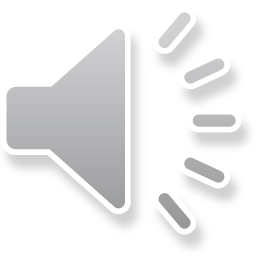 کاربرد بتن
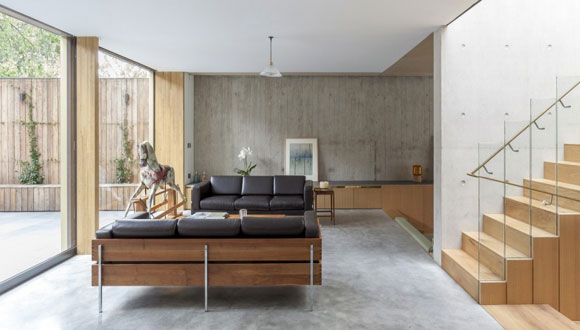 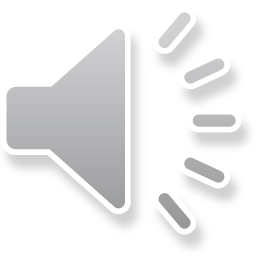 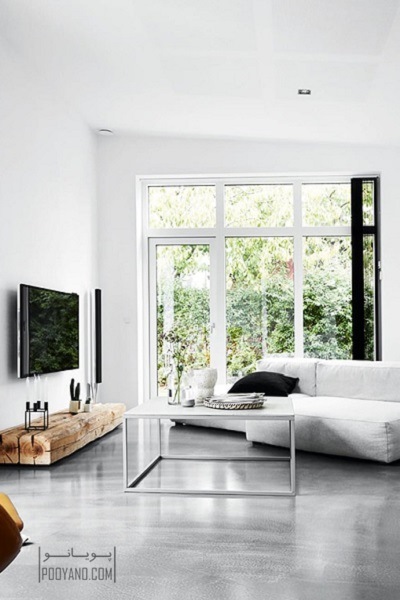 کاربرد بتن
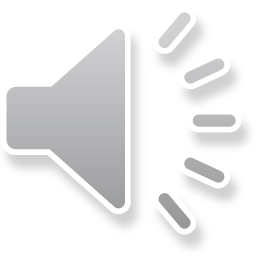 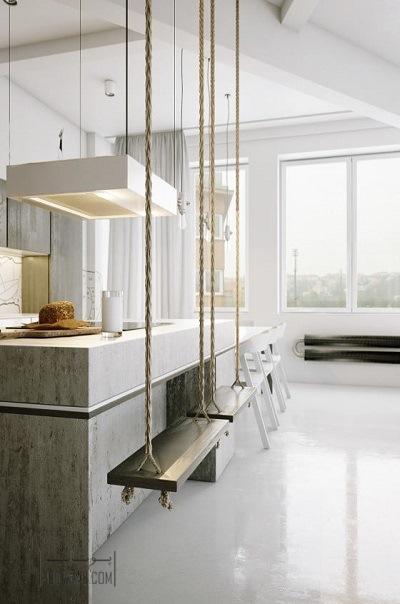 کاربرد بتن
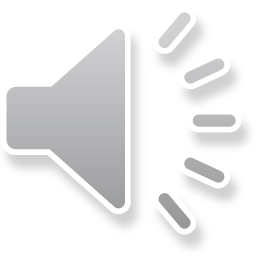 کاربرد بتن
یکی از کاربری های پر طرفدار بتن، استفاده از آن برای کف سازی فضاهای مسکونی و تجاری است به شکلی که بتن با بافت ظریف و خمیری واضافه کردن افزودنی های مختلف بدست می آید و با پوشاندن کف به ضخامت یک سانتیمتر، کفپوش یکپارچه مدرن و جذاب به دست می آید که بافتی مانند سنگ طبیعی دارد و با پوشش کف با ایپاکسی به سطح جذاب براق و صیقلی و مقاوم دست می یابیم.
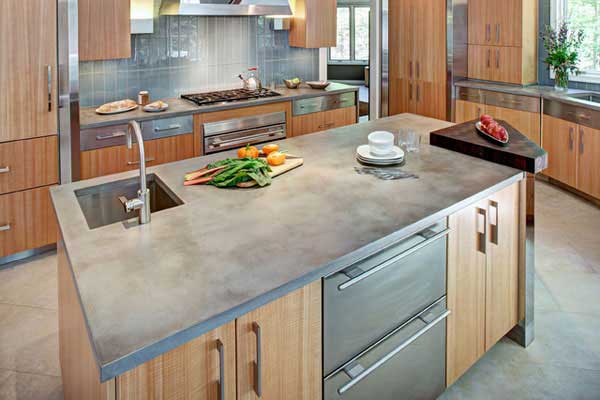 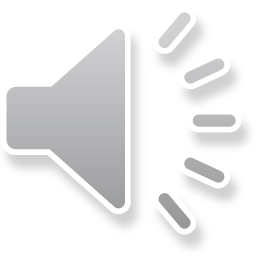 کاربرد بتن
کاربرد دیگربتن در معماری داخلی استفاده از آن در قالب صفحات بتنی سبک است که به عنوان صفحه کابینت یابرای ساخت بدنه شومینه ،صفحه میز جلو مبل یا نهار خوری می توان استفاده کرد و باید توجه داشت که بتن باید الزاما اتوکلاو شده و وزنی معادل یک دهم وزن بتن عادی داشته و در محیط قابل استفاده باشد.
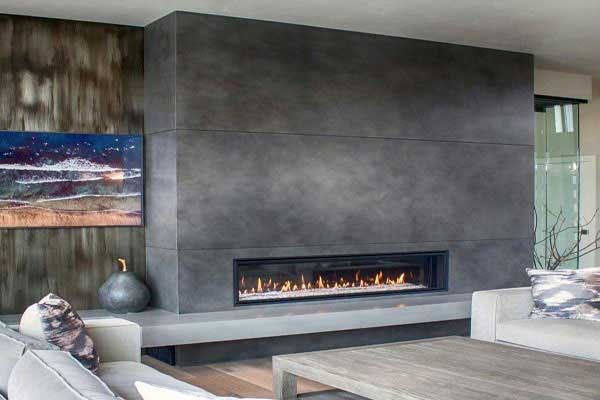 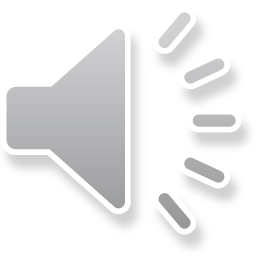 کاربرد بتن
کاربری مناسب  دیگر بتن در معماری داخلی ،استفاده از آن برای ساخت انواع سینک آشپزخانه و روشویی است.
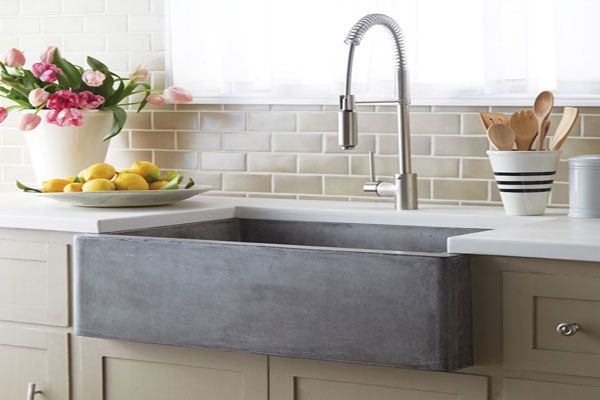 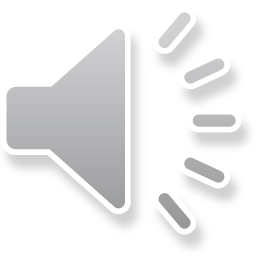 کاربرد بتن
این روزها سینک های سنگی یکپارچه بسیار پر طرفدارند و به همین سبب می شود در کنار صفحات بتنی روی کابینت یا به تنهایی به صورت قالبی و یکپارچه مورد استفاده قرار گیرند . البته باید در نظر داشت این نوع بتن ضد آب است وبه هیچ عنوان رطوبت و آب را جذب نمی کند و یا عبور نمی دهد .
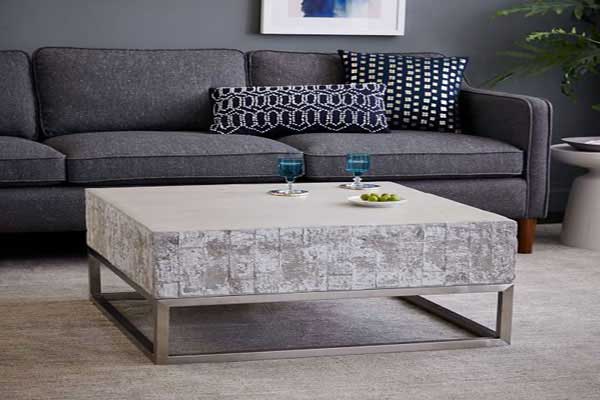 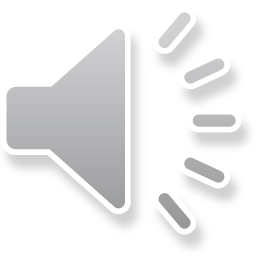 کاربرد بتن
استفاده از بتن برای ساخت اشیاء دکوراتیو ،یکی از نمونه های پیشرفت دربتن است که این روزها افزون بر ساخت مبلمان بتنی شاهد تولید انواع و اقسام اشیاء دکوراتیو بتنی هستیم . از گلدان و آباژور تا لوستر و ظرف غذا خوری ، قابلیت های فراوان بتن را در دنیای هنر و معماری معاصر به نمایش می گذارند.
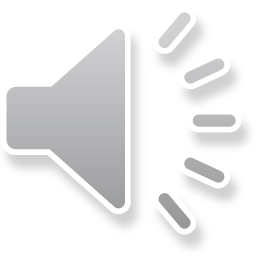 کاربرد بتن
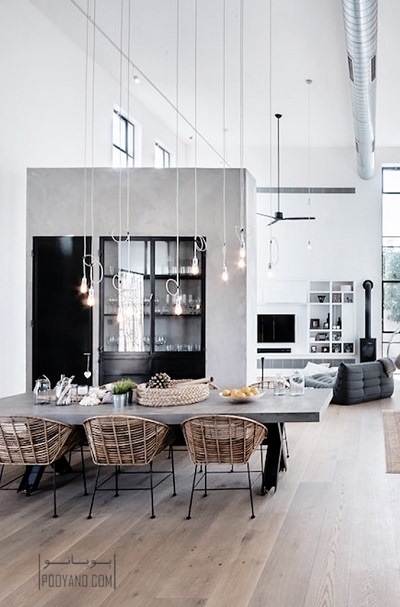 پارتیشن بتنی
یکی از جالب ترین مواردی که می توان برای کاربرد بتن در دکوراسیون داخلی مثال زد، پارتیشن است. پارتیشن ها یا همان دیوارهای جداکننده می توانند بتنی باشند و شخصیت منزل شما را به کلی تغییر دهند. پارتیشن های بتنی را می توانید همراه با اجرای سایر قسمت های دکوراسیون به صورت درجا اجرا کنید یا از پنل های سبک و قابل حمل استفاده کنید.
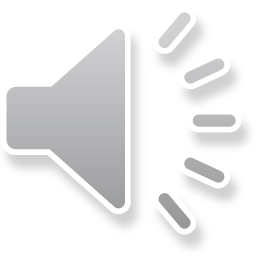 کاربرد بتن
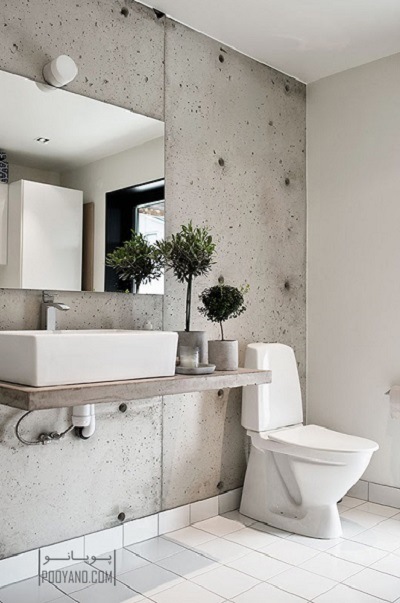 دیوارکوب بتنی
از دیگر مواردی که می توان جزو کاربردهای بتن در دکوراسیون داخلی به شمار آورد، دیوارکوب های بتنی است. بتن می تواند جای دیوارکوب ها و کاشی های خسته کننده و تکراری را بگیرد و یک انتخاب متمایز و منحصر به فرد باشد. مزیت دیوارکوب های بتنی در این است که به این راحتی ها خراب شدنی نیستند و خیلی بیش تر از سایر متریال ها عمر می کنند.
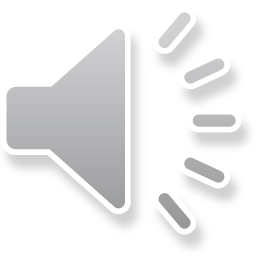 کاربرد بتن
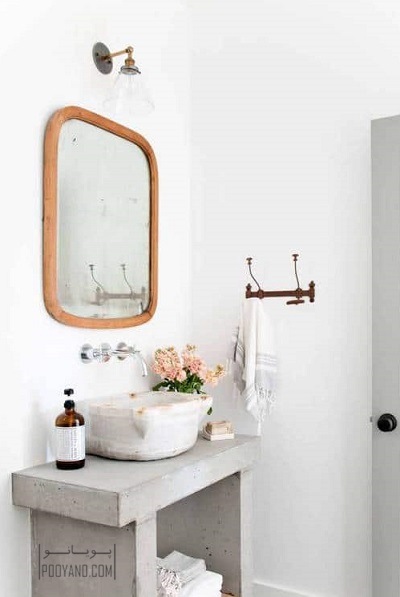 روشویی بتنی
مسلما کاربرد بتن فقط به اقلام بزرگ و اجرای بدنه و پس زمینه محدود نمی شود. می توان بتن را با خرید وسایل کوچک تر نیز به دکوراسیون منزل آورد. برای مثال، یک روشویی بتنی می تواند گزینه جالبی باشد که شاید هر کسی حضور آن را در فضای حمام و سرویس بهداشتی خود تجربه نکند. همین نکته هم آن را جذاب و خاص می کند.
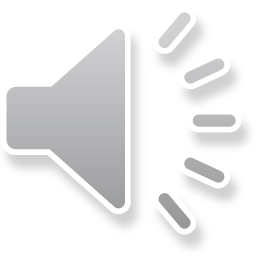 کاربرد بتن
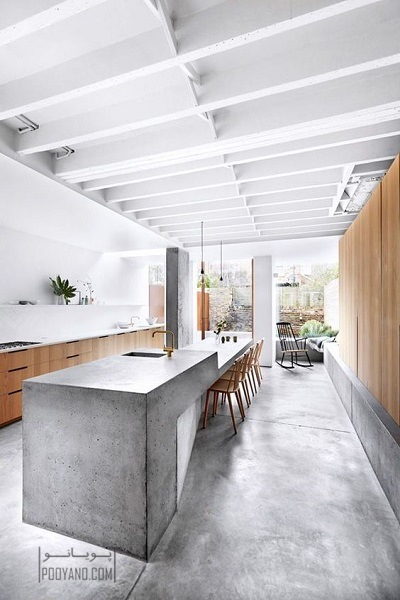 کانتر بتنی
اگر می خواهید بتن را به فضای آشپزخانه ببرید، می توانید به فکر ساخت یا سفارش یک کانتر خاص و فوق العاده از جنس این متریال سخت و متفاوت باشید. یک کانتر بتنی می تواند شوک بزرگی به دکوراسیون آشپزخانه و خصوصا اپن آن وارد کند و تغییر خاص و جلب توجه کننده ای ایجاد نماید. این کانتر می تواند نقطه شاخص آشپزخانه تان شود.
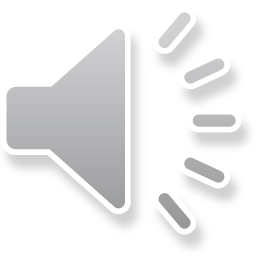 کاربرد بتن
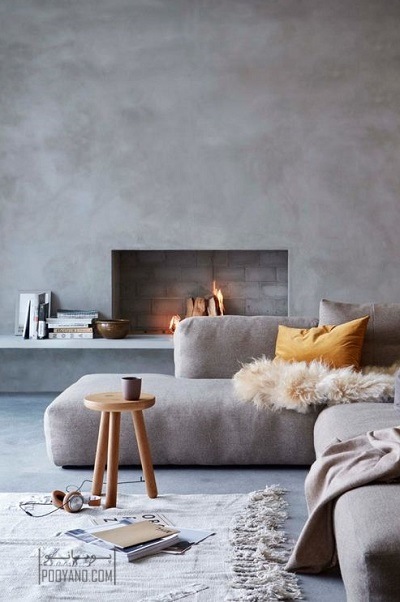 کفپوش بتنی
اگر از بتن به عنوان یکی از بهترین متریال های ممکن برای پوشش کف نام ببریم، مطمئنا اغراق نکرده ایم. بتن یک متریال مقاوم با طول عمر زیاد است و کاربرد آن به عنوان کفپوش نیز بسیار مناسب خواهد بود. کفپوش های بتنی شاید به نظر سرد و بی روح باشند، اما از آن جا که رنگ خنثی دارند با بسیاری از وسایل منزل تان ترکیب فوق العاده ایجاد می کنند.
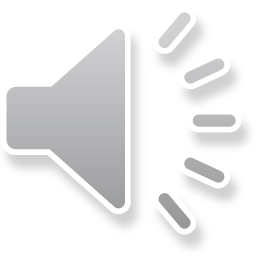 کاربرد بتن
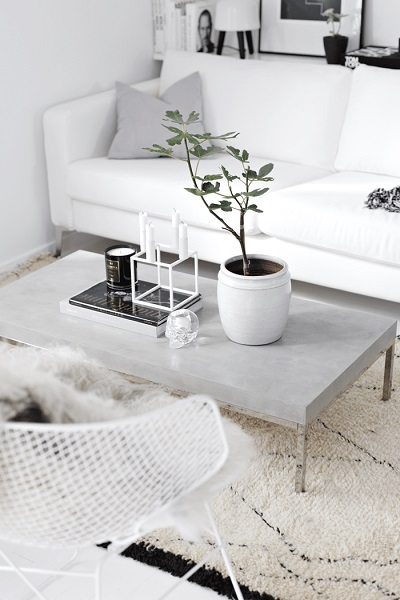 میز بتنی
انتخاب بتن به عنوان متریال تشکیل دهنده مبلمان و وسایل منزل، شما را گزینه های بسیار متنوعی مواجه می کند. یکی دیگر از این گزینه ها میز جلومبلی است. با انتخاب یک میز جلومبلی از جنس بتن می توانید تغییر جذابی در چیدمان سالن نشیمن خود به وجود آورید. این میزها کمی سنگین هستند، اما سال های سال عمر خواهند کرد.
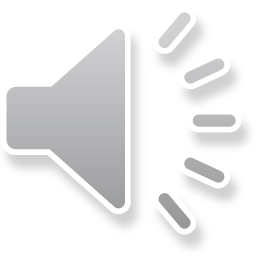 کاربرد بتن
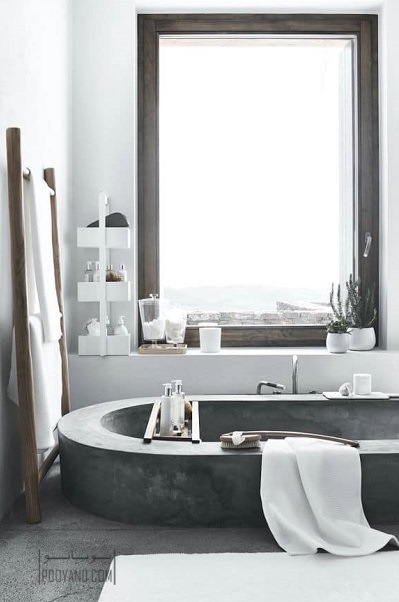 وان بتنی
برای کسانی که به دنبال تمایز هستند و دکوراسیون بخش های مختلف منزل خود را در خاص ترین شکل ممکن ترجیح می دهند، انتخاب بتن به عنوان متریال اصلی وان حمام کار عجیبی نیست.
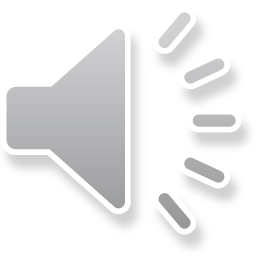